Classification UsingGenetic Programming
Patrick Kellogg
General Assembly
Data Science Course (8/23/15 - 11/12/15)
Iris Data Set
Iris Data Set
Iris Data Set
Iris Data Set
Iris Data Set
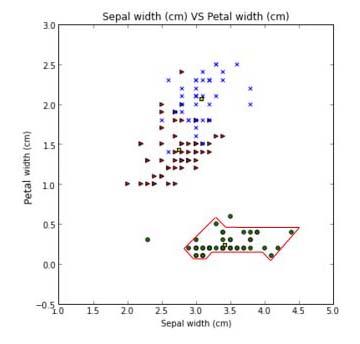 Create a geometrical boundary for the class “Setosa”
Automatically Creating Functions
def IsInClass(x,y):
	if ( (y > (2*x + 10)) \
		and (y > (0.3*x + 4.5)) \ 
		...
		and (x < 5)):
		return true
	else:
		return false
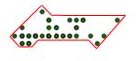 Evolving Parameters
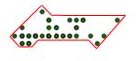 (y > (2x + 10) and
(y > (0.3x + 4.5)) ...
Evolving Parameters
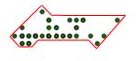 (y > (2x + 10) and
(y > (0.3x + 4.5)) ... 

		y > β1 x + α1
		y > β2 x + α2   . . .
Evolving Parameters
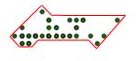 (y > (2x + 10) and
(y > (0.3x + 4.5)) ... 

		y > β1 x + α1
		y > β2 x + α2   . . .
= Genetic Programming 	(GP)
Two-slide Introduction toGenetic Algorithms (Part 1)
Two-slide Introduction toGenetic Algorithms (Part 1)
Number legs = 6
 
 
 



N6
Two-slide Introduction toGenetic Algorithms (Part 1)
Number legs = 4
Length legs = 8





N4 L8
Two-slide Introduction toGenetic Algorithms (Part 1)
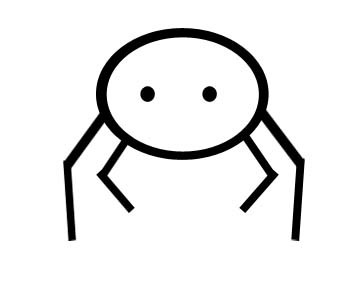 Number legs = 4
Length legs = 8
Size = 6




N4 L8 S6
Two-slide Introduction toGenetic Algorithms (Part 1)
Number legs = 0
Length legs = 8
Size = 3
Energy = 20



N0 L8 S3 E20
Two-slide Introduction toGenetic Algorithms (Part 2)
N6 L4 S3 E10
N4 L8 S3 E10
N4 L8 S6 E10
N0 L8 S3 E20
Initial Population
Two-slide Introduction toGenetic Algorithms (Part 2)
N6 L4 S3 E10
N4 L8 S3 E10
N4 L8 S6 E10
N0 L8 S3 E20
N6 L4 S3 E10 = 26
N4 L8 S3 E10 = 14
N4 L8 S6 E10 = 32
N0 L8 S3 E20 = 0
Fitness Function
Two-slide Introduction toGenetic Algorithms (Part 2)
N6 L4 S3 E10
N4 L8 S3 E10
N4 L8 S6 E10
N0 L8 S3 E20


N6 L4 S3 E10
N4 L8 S6 E10
N6 L4 S3 E10 = 26
N4 L8 S3 E10 = 14
N4 L8 S6 E10 = 32
N0 L8 S3 E20 = 0
Selection
Two-slide Introduction toGenetic Algorithms (Part 2)
N6 L4 S3 E10
N4 L8 S3 E10
N4 L8 S6 E10
N0 L8 S3 E20


N6 L4 S3 E10
N4 L8 S6 E10
N6 L4 S3 E10 = 26
N4 L8 S3 E10 = 14
N4 L8 S6 E10 = 32
N0 L8 S3 E20 = 0

N7 L4 S3 E10
Mutation
Two-slide Introduction toGenetic Algorithms (Part 2)
N6 L4 S3 E10
N4 L8 S3 E10
N4 L8 S6 E10
N0 L8 S3 E20


N6 L4 S3 E10
N4 L8 S6 E10
N6 L4 S3 E10 = 26
N4 L8 S3 E10 = 14
N4 L8 S6 E10 = 32
N0 L8 S3 E20 = 0

N7 L4 S3 E10
N6 L4 S6 E10
N4 L8 S3 E10
Crossover
Syntax Tree-Based GP
Syntax Tree-Based GP
Mutation
Syntax Tree-Based GP
Crossover
My Python Code
Randomly create an initial population of 12 linear candidates

Run fitness function on all 12
Select top 2 candidates
Mutate each four times (+α, -α, +β, -β)
Crossover twice
Repeat until error is small enough for next step
	(which is to add or remove a terminal from the tree)
Sample Run of Hill-climbing
Sample Run of Hill-climbing
Sample Run of Hill-climbing
Sample Run of Hill-climbing
Sample Run of Hill-climbing
Sample Run of Hill-climbing
Sample Run of Hill-climbing
Sample Run of Hill-climbing
Sample Run of Hill-climbing
Future Work
Evolving other shapes that aren’t linear
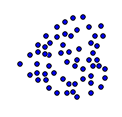 Future Work
Evolving other shapes that aren’t linear
Future Work
Evolving other shapes that aren’t linear
Future Work
Evolving other shapes that aren’t linear
Definition of a circle: (x-h)2 + (y-k)2 = r2.
Future Work
Evolving other shapes that aren’t linear
Definition of a circle: (x-h)2 + (y-k)2 = r2.
Future Work
Evolving other shapes that aren’t linear
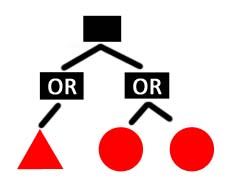 Definition of a circle: (x-h)2 + (y-k)2 = r2.
Future Work
Database look-up
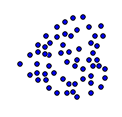 Future Work
Database look-up
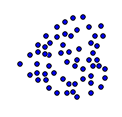 Future Work
Database look-up
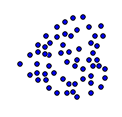 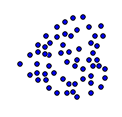 Future Work
Database look-up




Enables 
bi-directional
search
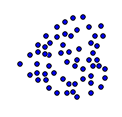 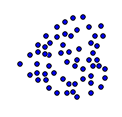 Future Work
Automatically turn results into python function
Recode for multi-dimensional data
Mutate parameters based on error delta
Speed up search (aka smash into centroid)
Concave shapes (“or” as well as “and”)
Study initial population size, distribution
Play with function size reward
Density
Look at Specificity vs. Sensitivity vs. size trade-off
A “three-legged stool” and difficult to tune
Backup Slides
Fitness Function
(((1-α) + (1-β)) / 2) * function size reward

((specificity + power (or sensitivity))/2) * size
		  more on this next 
Where:
α = false positive rate
β = false negative rate

Function goes from 0 (worst) to 1 (best)
Creating Dummy Data Vs. Whitespace
First attempt: create dummy data (with same density as class data




Final solution: let the amount of “whitespace” determine the false positive rate (the specificity)
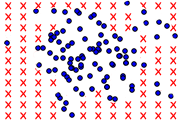 Crossover and Deleting/Adding Leaves
Adding leaves
Once the error reaches a steady state,      a new linear candidate may be added

Deleting leaves
Or randomly, a candidate may be introduced that has a leaf (or an entire subtree) missing
Prevents overfitting
Mutation and Error Rate
Save the previous fitness value to calculate a good “next mutation”
Another good idea is to “smash” the line towards the centroid of the class until it hits the edge of the data